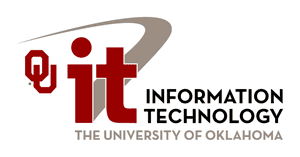 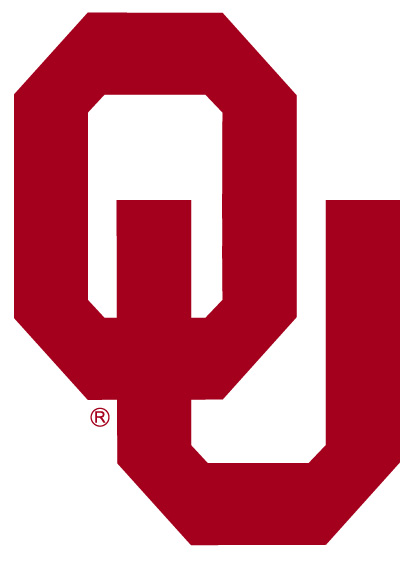 Oklahoma Information Technology Mentorship Program
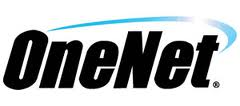 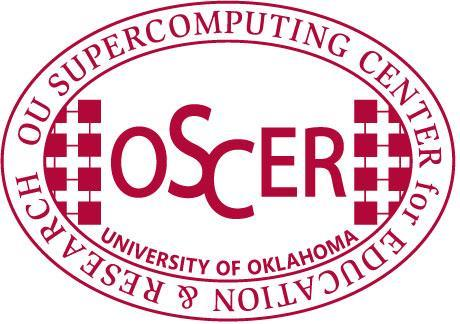 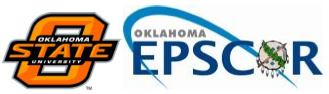 What is the OITMP?
The Oklahoma Information Technology Mentorship Program is an educational outreach connecting networking professionals from OU, OneNet, and other institutions with students in the technology field.


It is part of an NSF grant to enhance Oklahoma’s educational and research capability through network improvements.
http://www.oscer.ou.edu/oitmp
2
Job Shadowing
The goal:  

 
 IDENTIFY, DEVELOP and RECRUIT Talent


Activities include:
Presentations to students throughout OK
Job shadowing opportunities (on-site & virtual)
http://www.oscer.ou.edu/oitmp
3
Job Shadowing
On-Site
Schedule a time with us to see what we do!
Virtual
e-mail us at network@ou.edu (OU IT Network Team)
Facebook: oknetworkmentor@groups.facebook.com
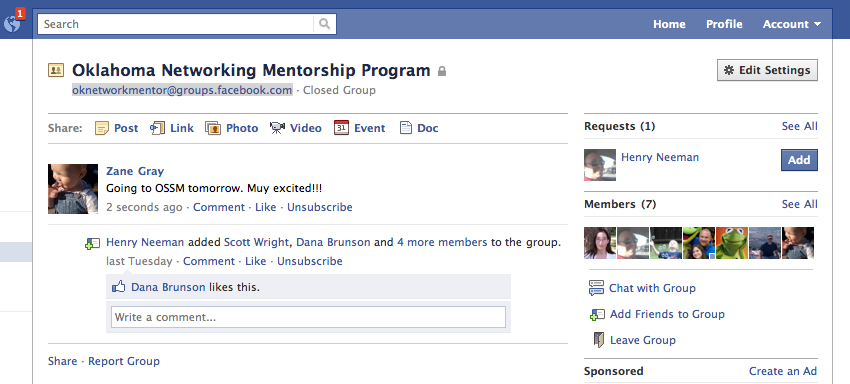 http://www.oscer.ou.edu/oitmp
4
Other Opportunities/Resources
Jobs at OU
http://jobs.ou.edu

Jobs at OneNet
http://www.okhighered.org/job-opportunities/
http://www.oscer.ou.edu/oitmp
5
About This Presentation
What do I do in the IT field?
Lessons learned for getting this job.
Recommendations for keeping the job.
Being successful in this field.
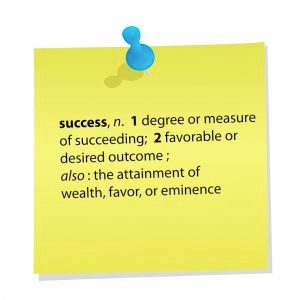 http://www.oscer.ou.edu/oitmp
6
About Me
Zane Gray:

B.S. Chemical Engineering (OU 1996)
USAF network deployments (1996-2001)
OU computer networking (2001-present)

Married since 1993 to an OSSM alumn!
Nine (yes, “9”) kids
One ball python (I hate snakes!)
One TWO psychotic cats (adopted strays) + 1 dog
http://www.oscer.ou.edu/oitmp
7
About My Job
OU IT Network Services:
Support 40000+ wireless users
Support 15000+ “wired” users
Support ~45000 host devices
Support 2000+ wireless access points
Support 1500+ security cameras
Support ~1250 network switches and routers
Support ~10000 telephony devices (VoIP and analog)
Over 200 physical and virtual servers
Migrating to a single datacenter that spans three cities
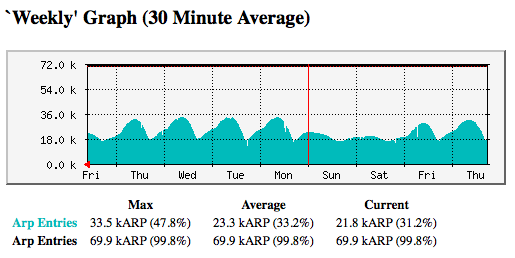 http://www.oscer.ou.edu/oitmp
8
So, what’s it like?
Warning… PG-13 material ahead!
http://www.oscer.ou.edu/oitmp
9
The OU Norman LAN
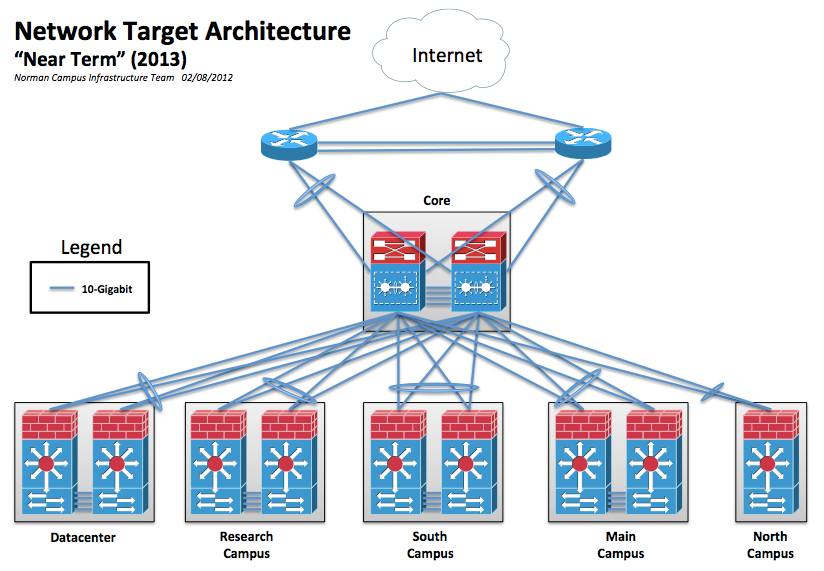 http://www.oscer.ou.edu/oitmp
10
National Research & Education Networks (World-Wide)
http://www.oscer.ou.edu/oitmp
11
How Do We Manage It All?
http://www.oscer.ou.edu/oitmp
12
Tools of the Trade
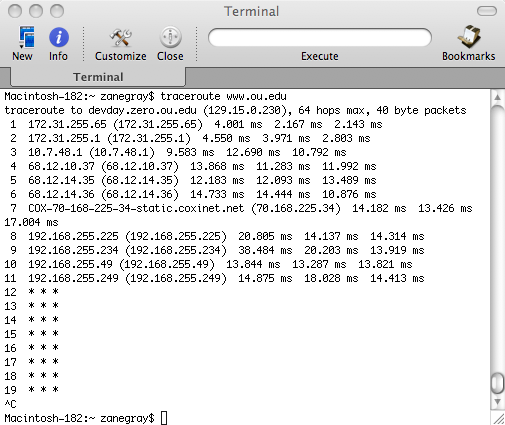 http://www.oscer.ou.edu/oitmp
13
Tools of the Trade
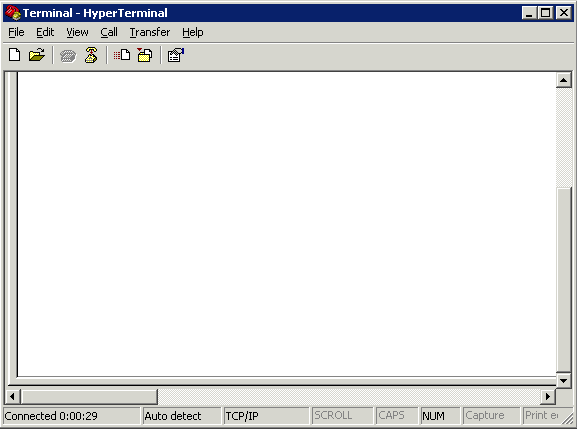 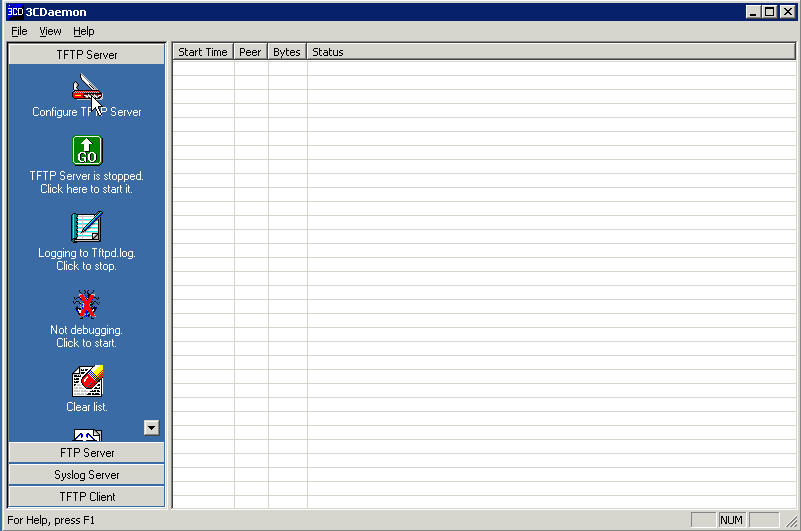 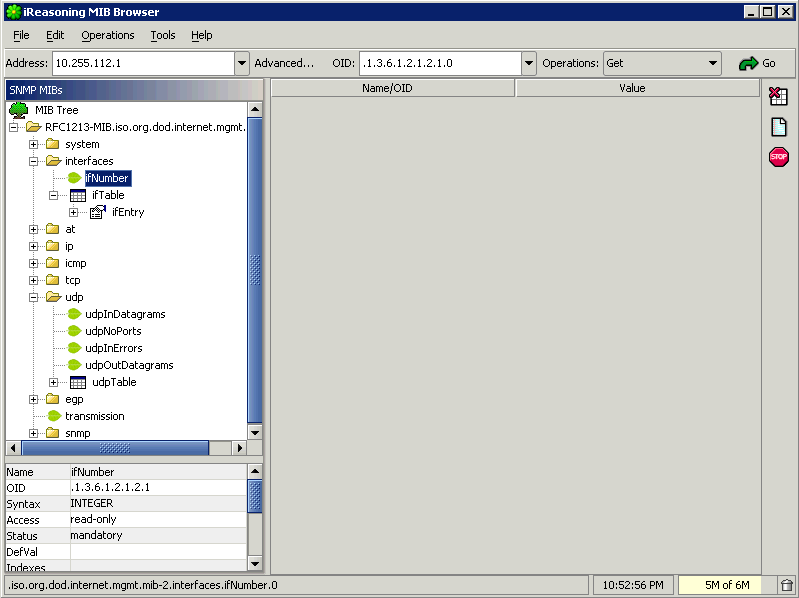 http://www.oscer.ou.edu/oitmp
14
Tools of the Trade
Client OS’ (1980’s and Today)
Network OS’ (1980’s and Today)
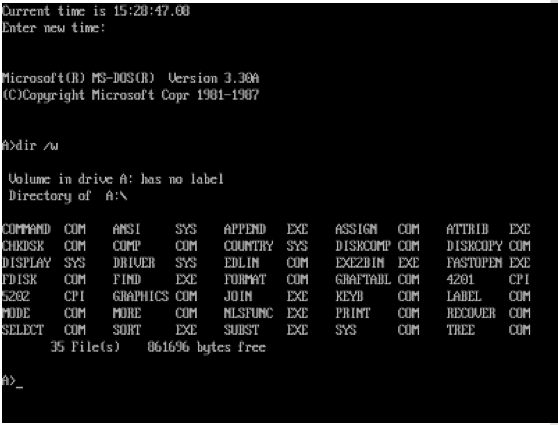 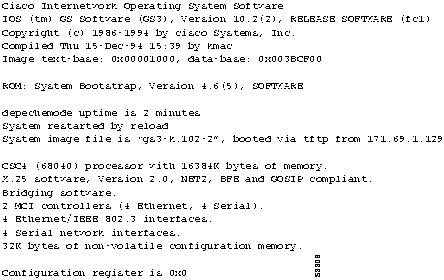 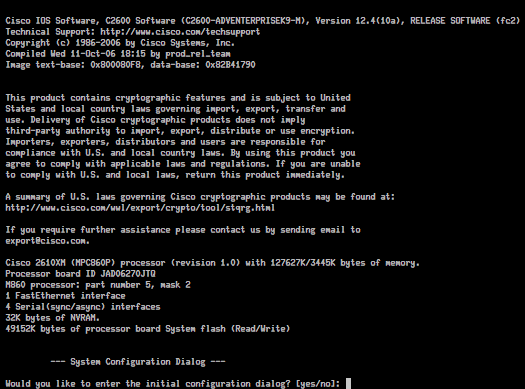 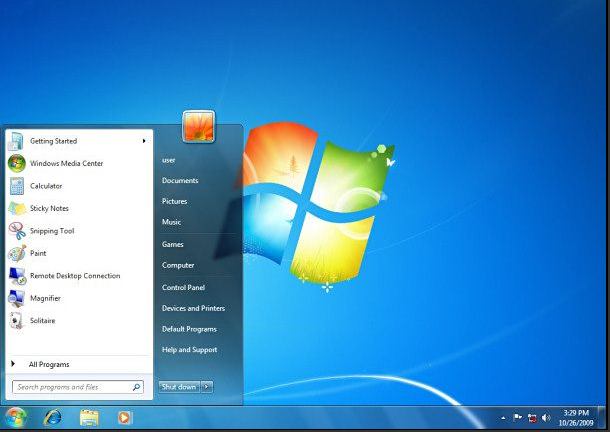 http://www.oscer.ou.edu/oitmp
15
Tools of the Trade
But that’s changing!

Fabric/TRILL
OpenFlow
CAPWAP
~50% Parity
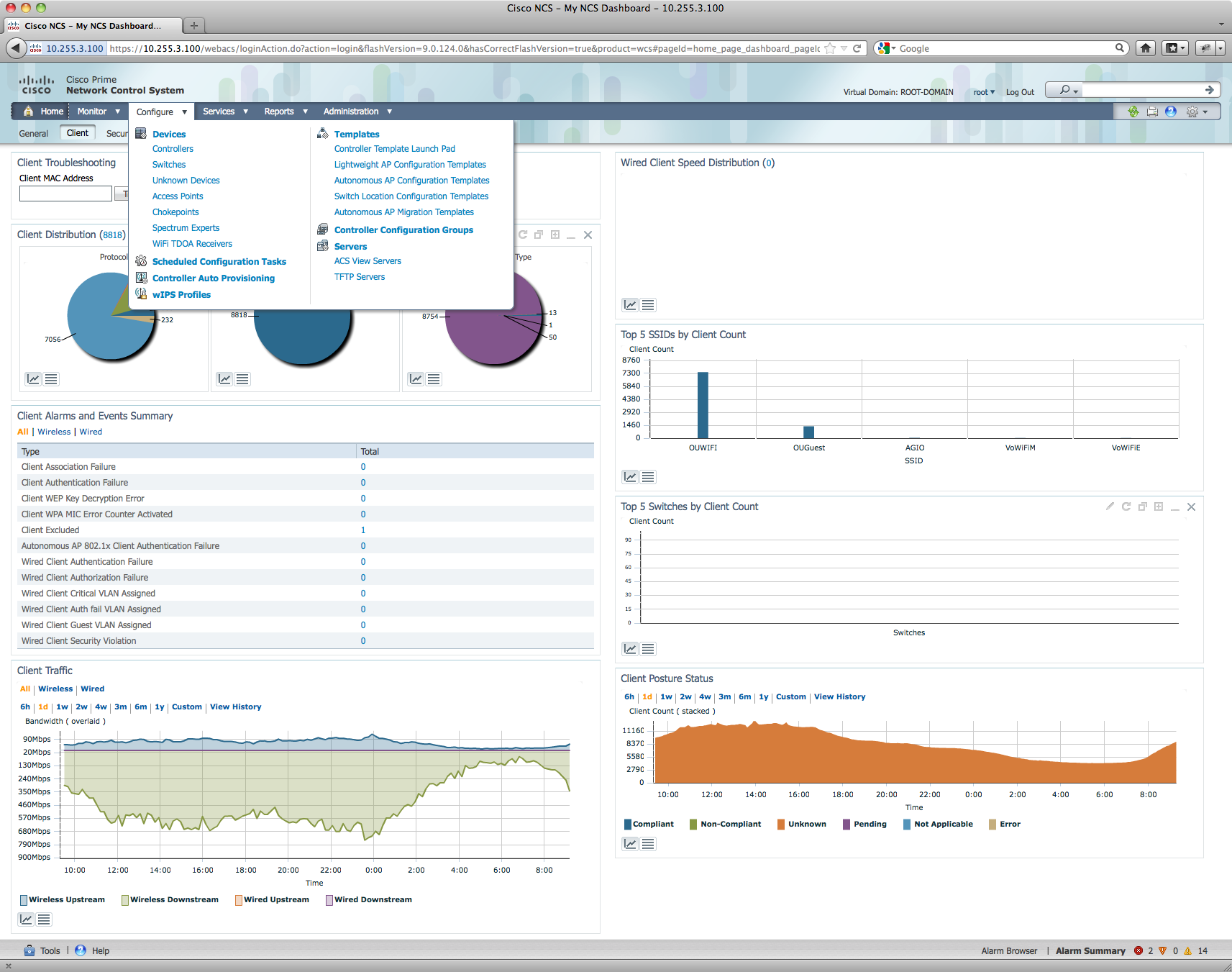 http://www.oscer.ou.edu/oitmp
16
Troubleshooting
Technical Stuff for Network Engineers…
Know the OSI model.  It will save you days of troubleshooting time!
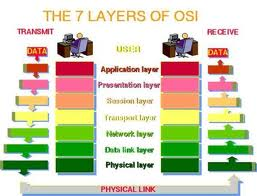 http://www.oscer.ou.edu/oitmp
17
Troubleshooting
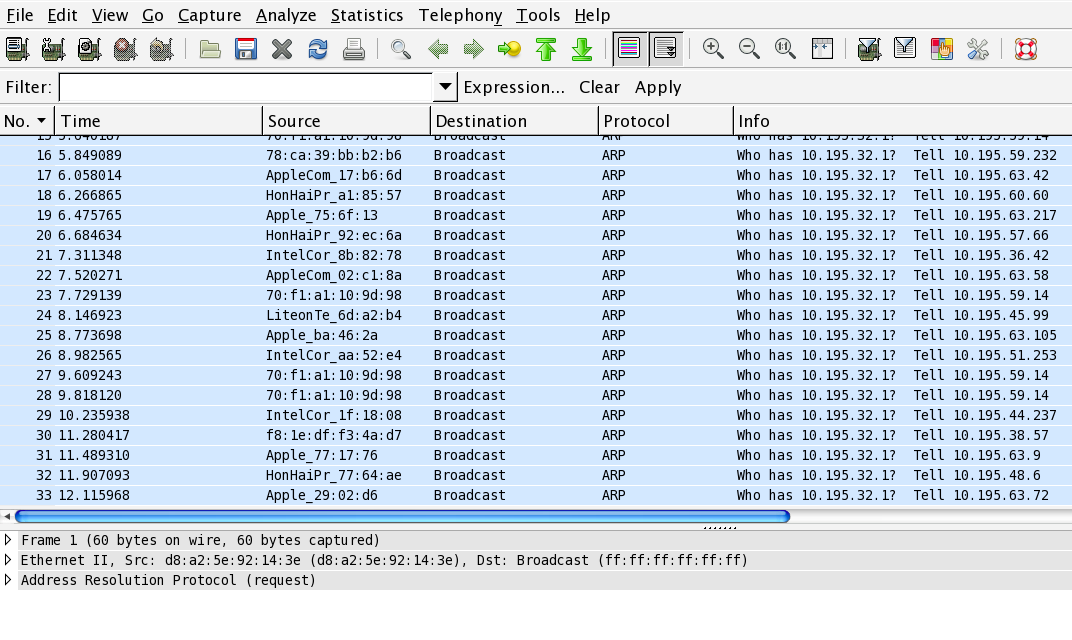 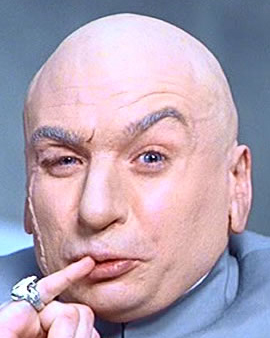 http://www.oscer.ou.edu/oitmp
18
Operations & Maintenance
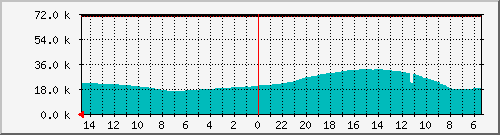 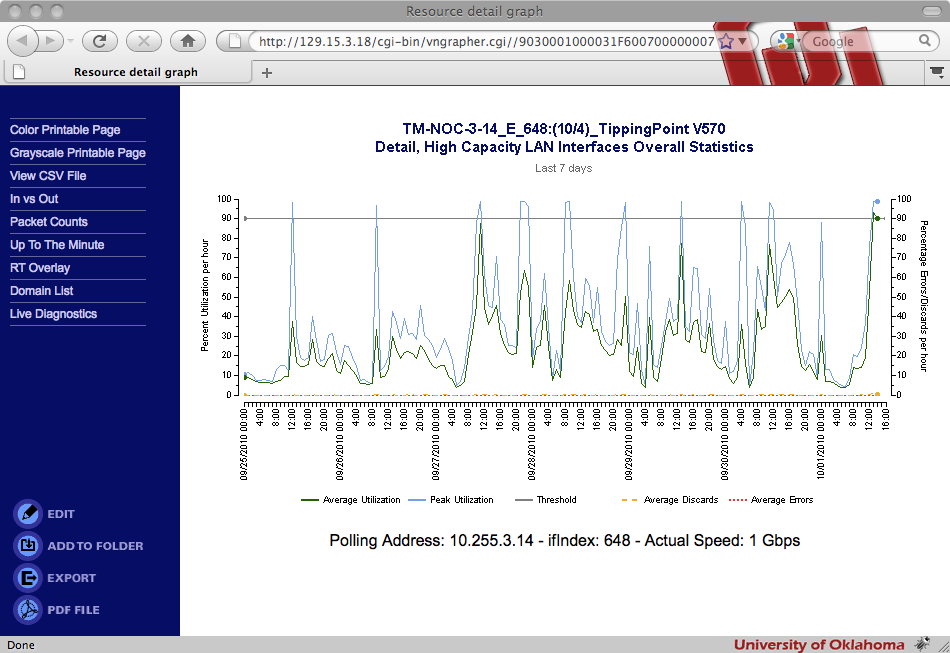 http://www.oscer.ou.edu/oitmp
19
Change Management
Change Management and Control is a Necessary Evil



Process
Compliance
Knowledge
Audit Trail
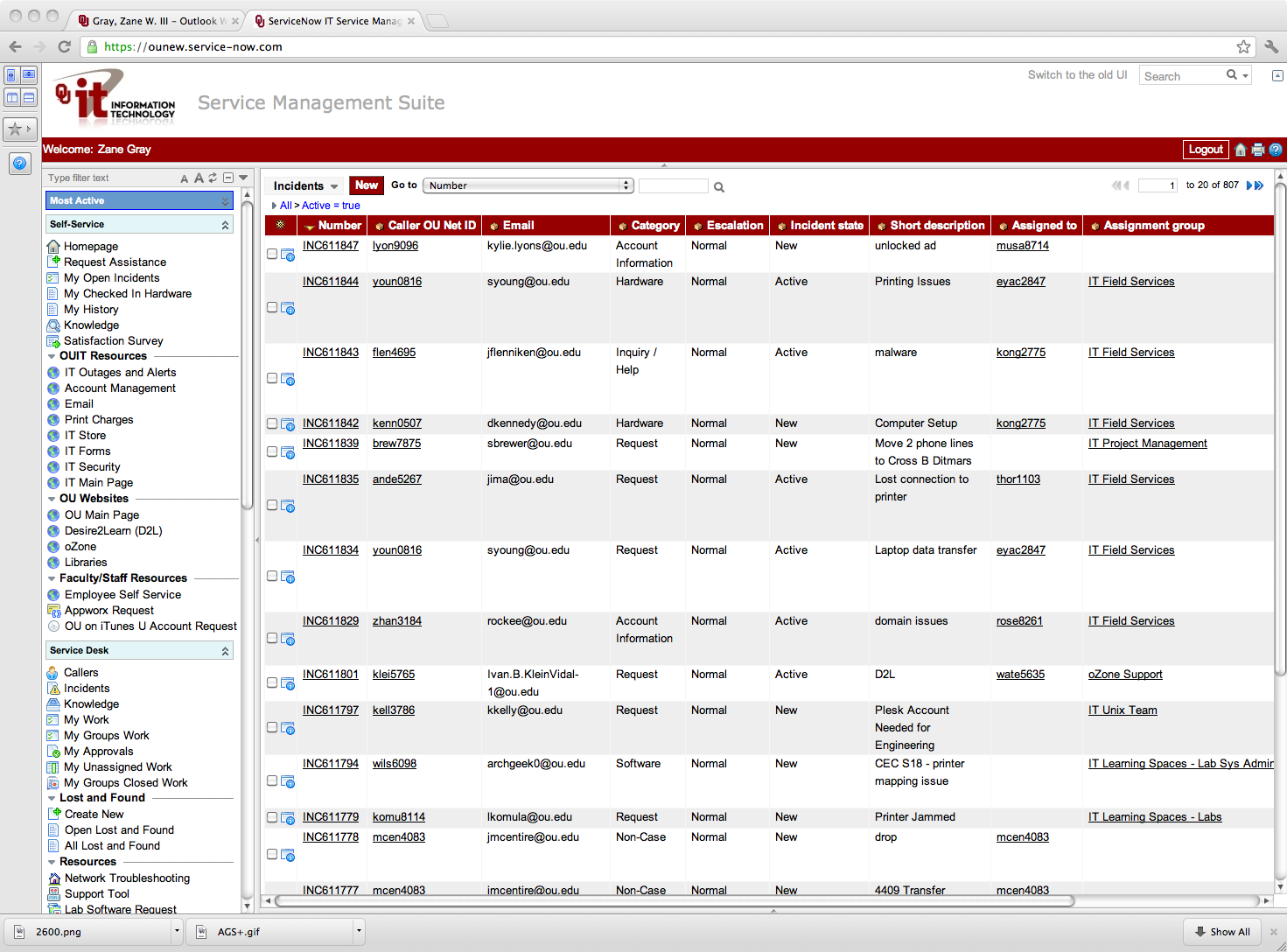 http://www.oscer.ou.edu/oitmp
20
Change Control
AAA
Authentication
Authorization
Accounting
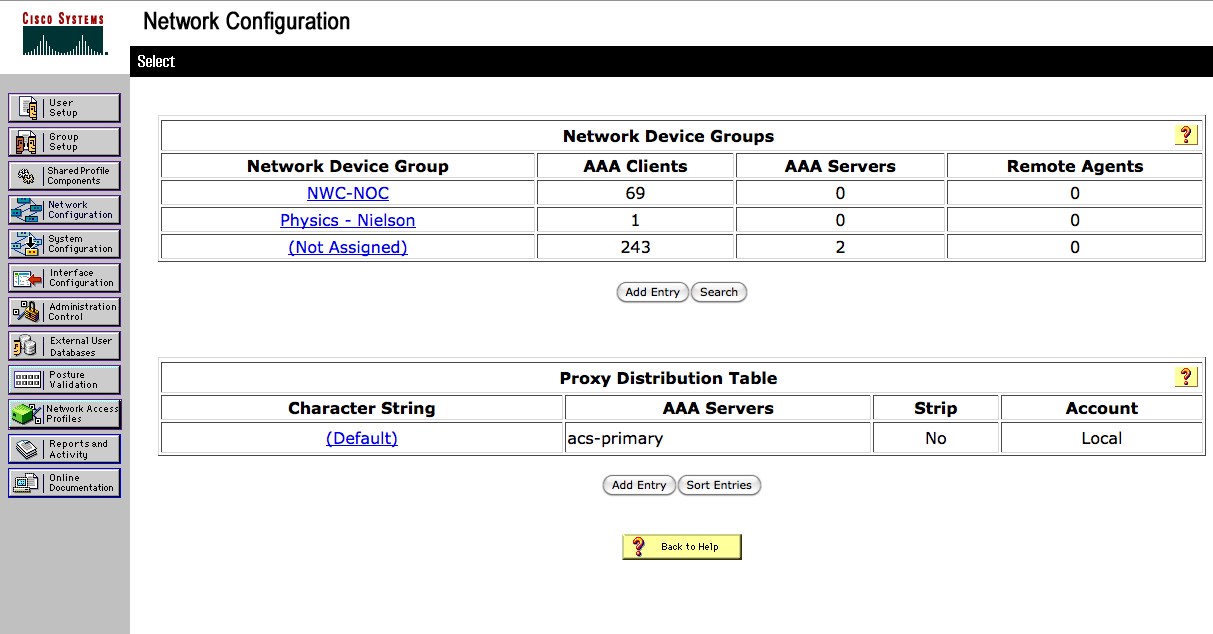 http://www.oscer.ou.edu/oitmp
21
So, What is it Like to be Me?
http://www.oscer.ou.edu/oitmp
22
A Day in My Life…
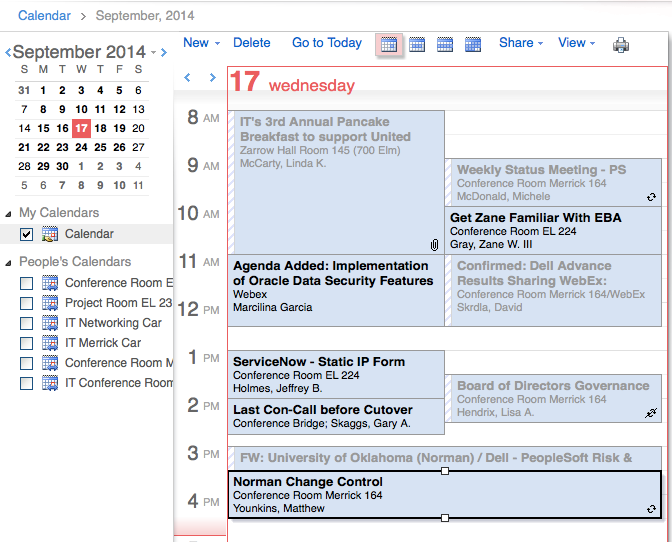 http://www.oscer.ou.edu/oitmp
23
A Day in My Life…
Prioritize!
Know what is important
Don’t let the “immediate” overshadow the “important”

Delegate!
Know when to ask for help
Build a circle of trust
Give credit where it is due
http://www.oscer.ou.edu/oitmp
24
A Day in My Life…
Get to know your customer
Get out from behind the desk
Don’t be afraid to drop in on someone
Follow up on issues

Overcome fears
Step out of the “comfort zone”
Take charge when things are going wrong
Be accountable (it’s OK to be wrong)
http://www.oscer.ou.edu/oitmp
25
A Day in My Life…
Be the trusted advisor
Subject matter expert in your field
Know both the “trees” as well as the “forest”
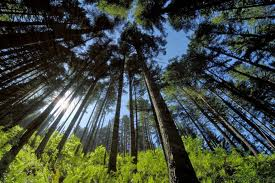 http://www.oscer.ou.edu/oitmp
26
A Day in My Life…
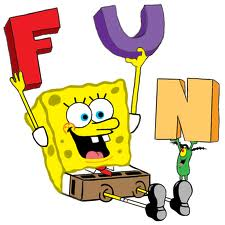 Have fun!
Breaks can get you out of a rut (not too frequent…)
Make your office the place you enjoy being at.
Be that person everyone wants to be around
Lead by example!
http://www.oscer.ou.edu/oitmp
27
How Do I Get This Job?!
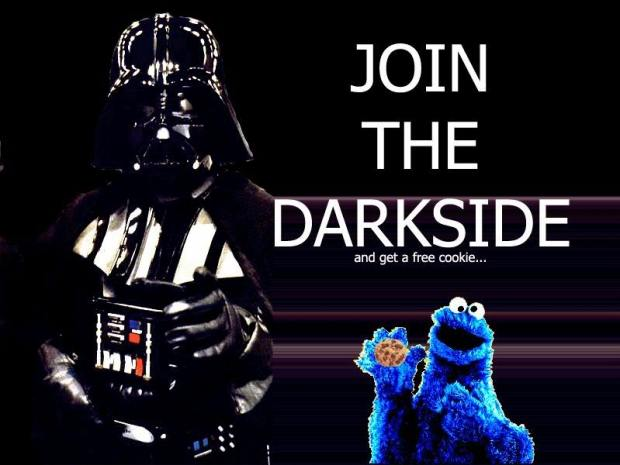 http://www.oscer.ou.edu/oitmp
28
The Resume…
What I look for in a resume… (the basics)
College diploma in a relevant field
Experience
Certifications
I never look at salary (that’s up to HR)
What I look for in a resume… (under the hood)
Someone who doesn’t change jobs every 1 to 2 years (probably won’t last long)
Someone who understands the “lingo”
Someone who knows how to keep it “brief” but “relevant”
The Resume…
A Brief Note About Resumes…
Keep it brief!  
No more than 2 pages (3 at most).  
You don’t need to write a novel, because we won’t read it.
Keep it relevant!  
Tailor your resume to match the job you are targeting.
Leave out extraneous details.  These will come out in the interview process.
Sell yourself…. Yourself!  
Don’t let a recruiter/headhunter sell you.
The Interview…
Can you do it?
Will you love it?
Will we like you?
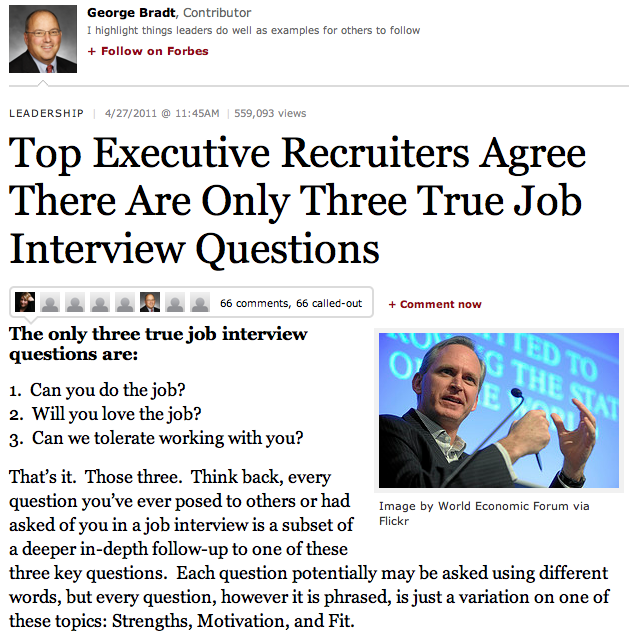 The Interview…
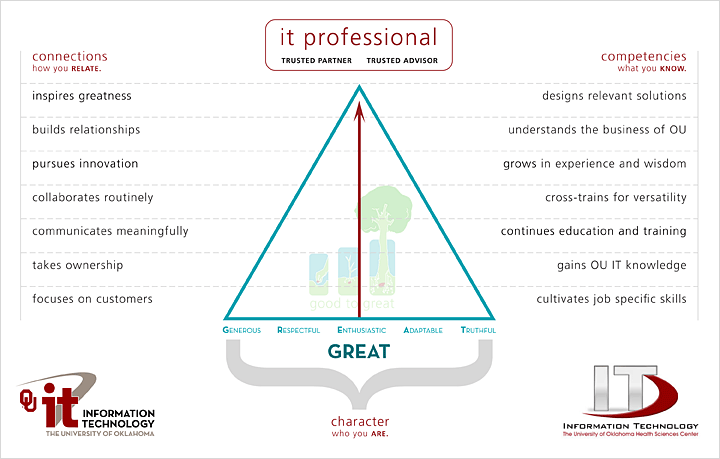 Preparing yourself…
What you should do before then…
College diploma in a relevant field… this is worth up to 5 years of relevant experience!
Experience… internships during college can be applied toward this (kill two birds at the same time). 
Certifications… start small, and work your way up.  Do this during college, or even during high school.
Build relationships… sometimes, it isn’t WHAT you know, it’s WHO you know.
Preparing yourself…
What you should do… (cont.)
Prayer never hurts!
Be positive.
Have a back-up plan.
Have someone else critique your resume.
Pass the interview. 
Be honest during the interview.
Practice the interview
Thank the interviewer both in person, and later in writing.
Now, about that job…
What to look for…
Money isn’t everything.  There are sometimes trade-offs for higher salaries
More hours
More travel
Fewer benefits
Reputation.  Find a place that everyone is talking about.  Ask the people that work there if it is worth it!
Family friendly environment.  Flexible work hours can be important.
Now, about that job…
What to look for… (cont.)
Look at the “whole package”
Dress code?
Distance to work?
Free parking?
Starbucks (or pub) nearby?
Shared office space?
Time-off policy?
Condition of office?
Training and learning opportunities!
Now, about that job…
What to look for… (cont.)
Interview the interviewer.
Don’t be scared.  This is a two-way partnership.
Ask for a guided tour.
Ask to meet your “team”.
Ask the interviewer how they like the job.
This is a long-term commitment!
Trust your instincts!  If your gut says “no”, then turn down the job.
Keep that back out plan in place until the probationary period is over.
Congratulations!  But now…
Suggestions for success…
Never compromise your morals.
Be honest… it’s hard to remember all of the lies you’ve told, and who you told them to.
Be there for other people… and they will be there for you.
Be positive!  It’s contagious.
Congratulations!  But now…
Suggestions for success… (cont.)
Don’t take things personally… in the grand scheme of things, it’s just a job!
Rule your destiny.
Step outside of your comfort zone. (ref. Office Space, the movie)
Nothing in your job is worth getting angry over.
Your customer is why you are where you are.  Be there for them.
Be relevant…
Technical Stuff… (cont.)
Document everything!  Trust me, it will save you time in the long run.
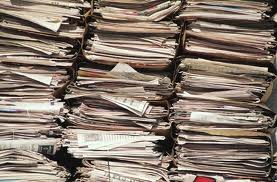 Be relevant…
Technical Stuff… (cont.)
Ask for the cool toys!
Be relevant…
Technical Stuff… (cont.)
You will never have enough time or money… always have a backup plan.
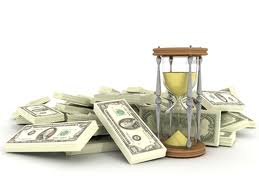 Be relevant…
Technical Stuff… (cont.)
Technology changes fast!  Try to keep pace, and don’t wait for “futures”…
If you got ‘em, ask ‘em!
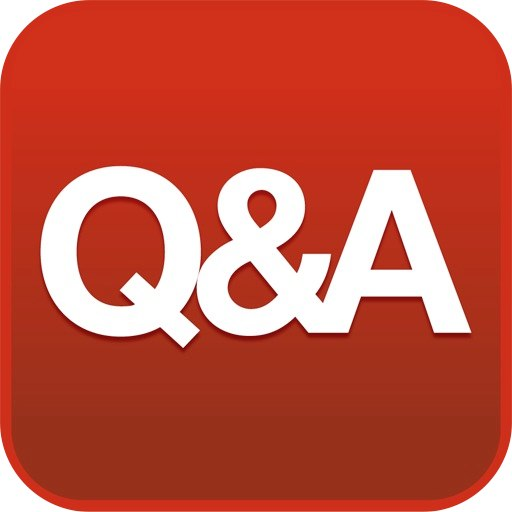 Evaluation Time!
Please take a moment to fill out the evaluations…
or NOT!  The evaluations are completely optional!



       No personal or personally identifiable data is collected.

       Data is used by the grant providers to gauge success.
The End (about time too…)
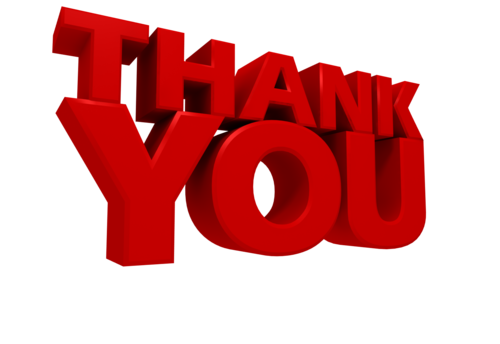